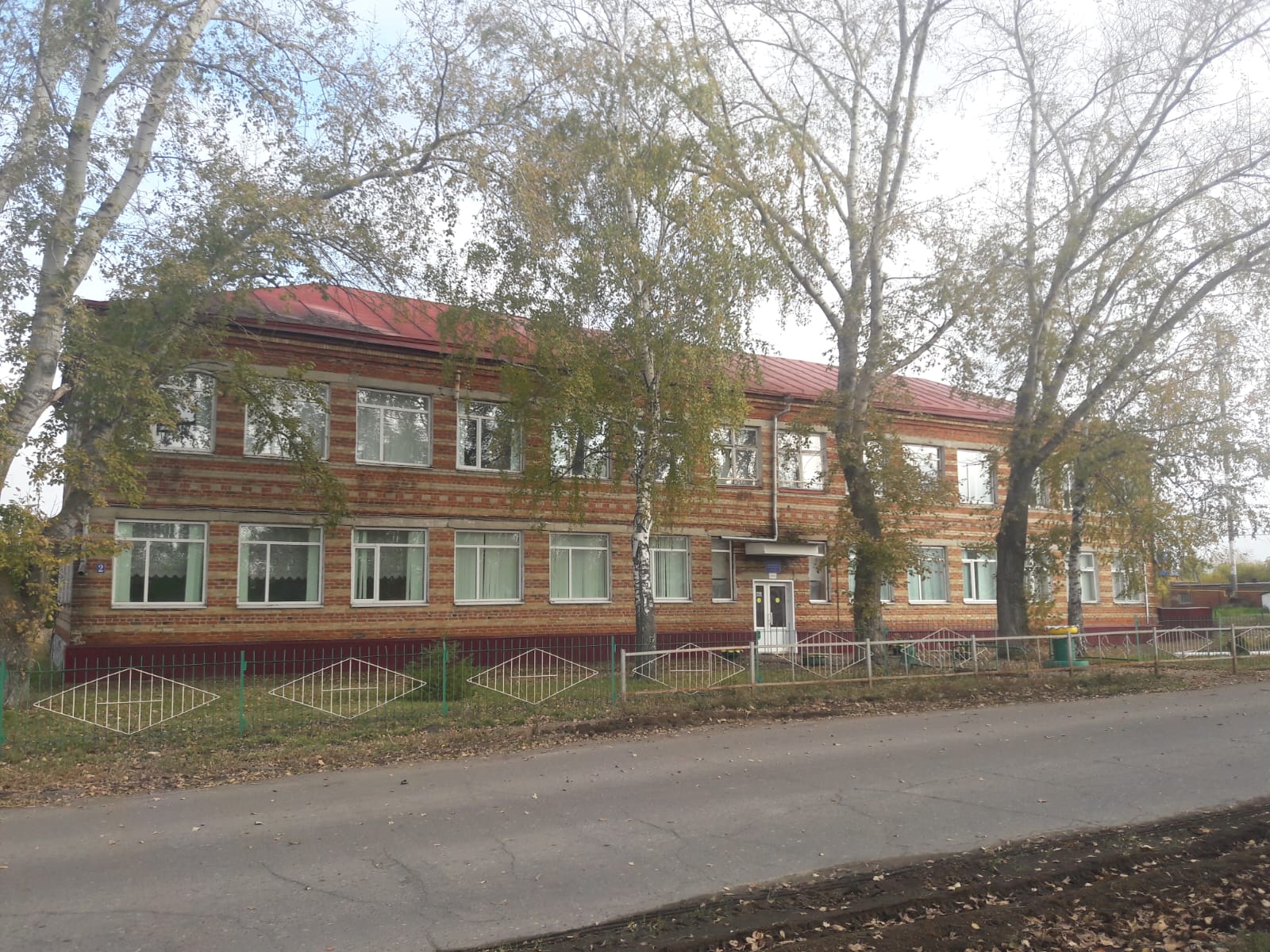 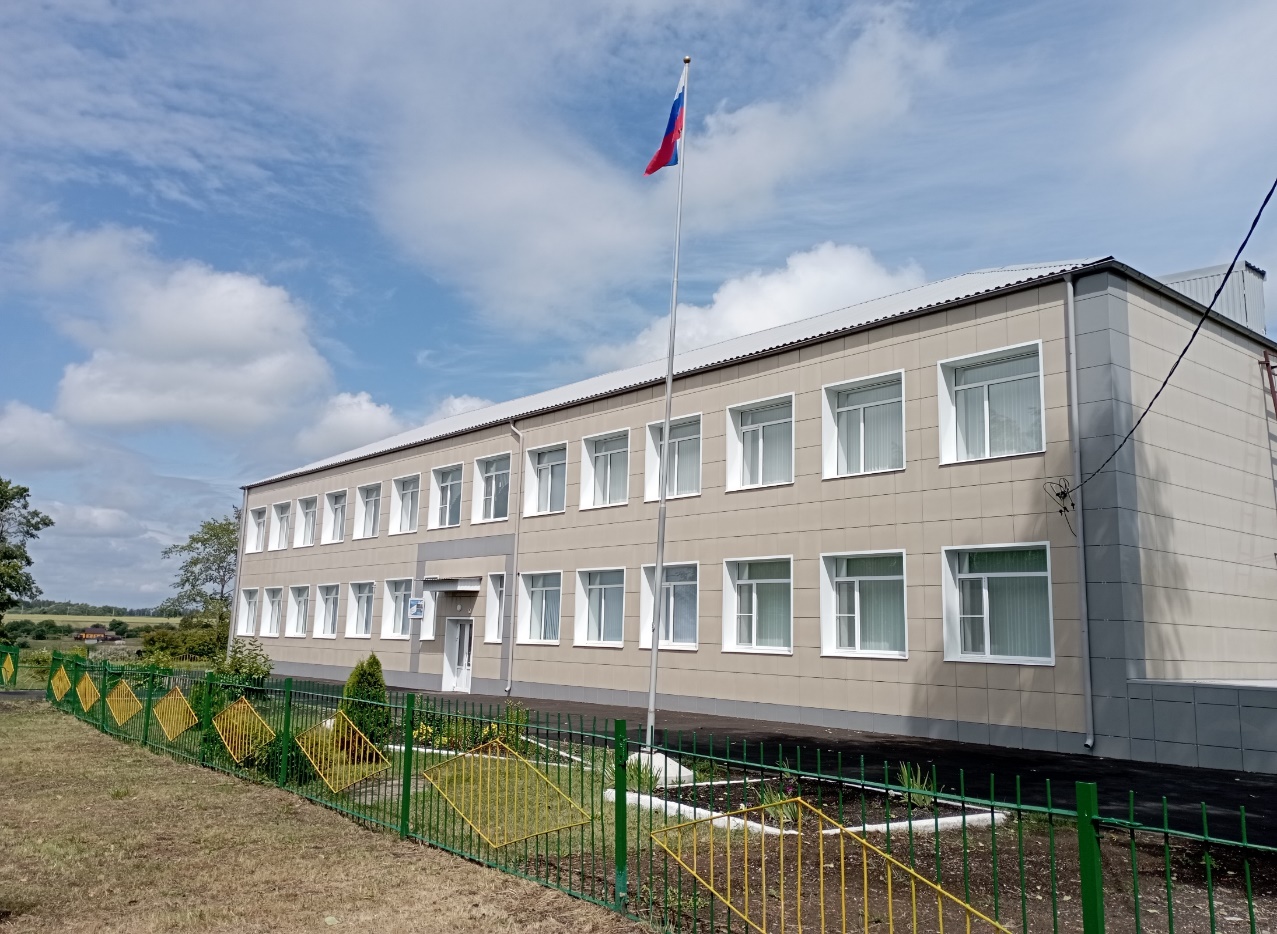 Рудовский филиал МБОУ «Пичаевская СОШ»
Входная зона
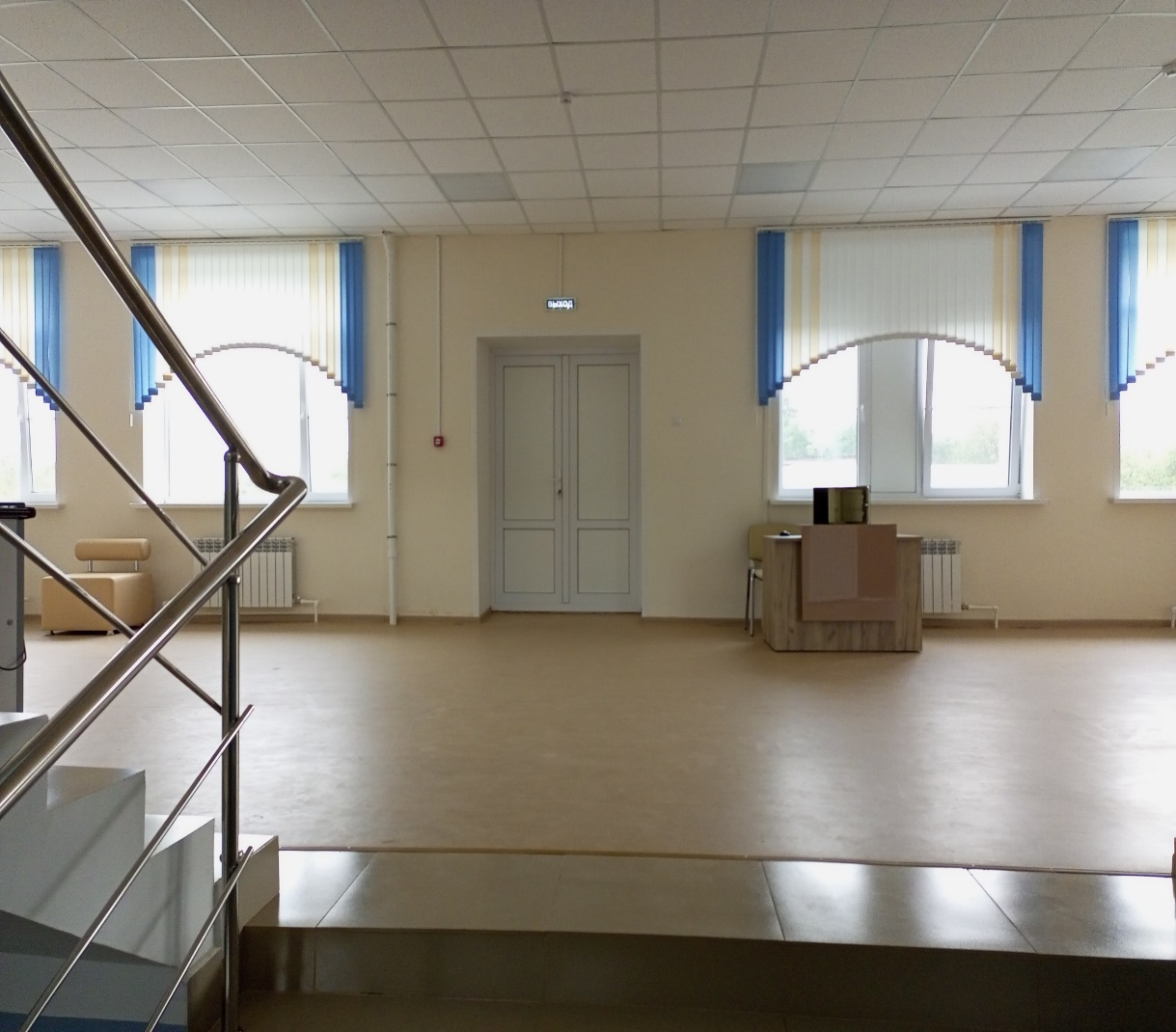 Коридор 1 этажа
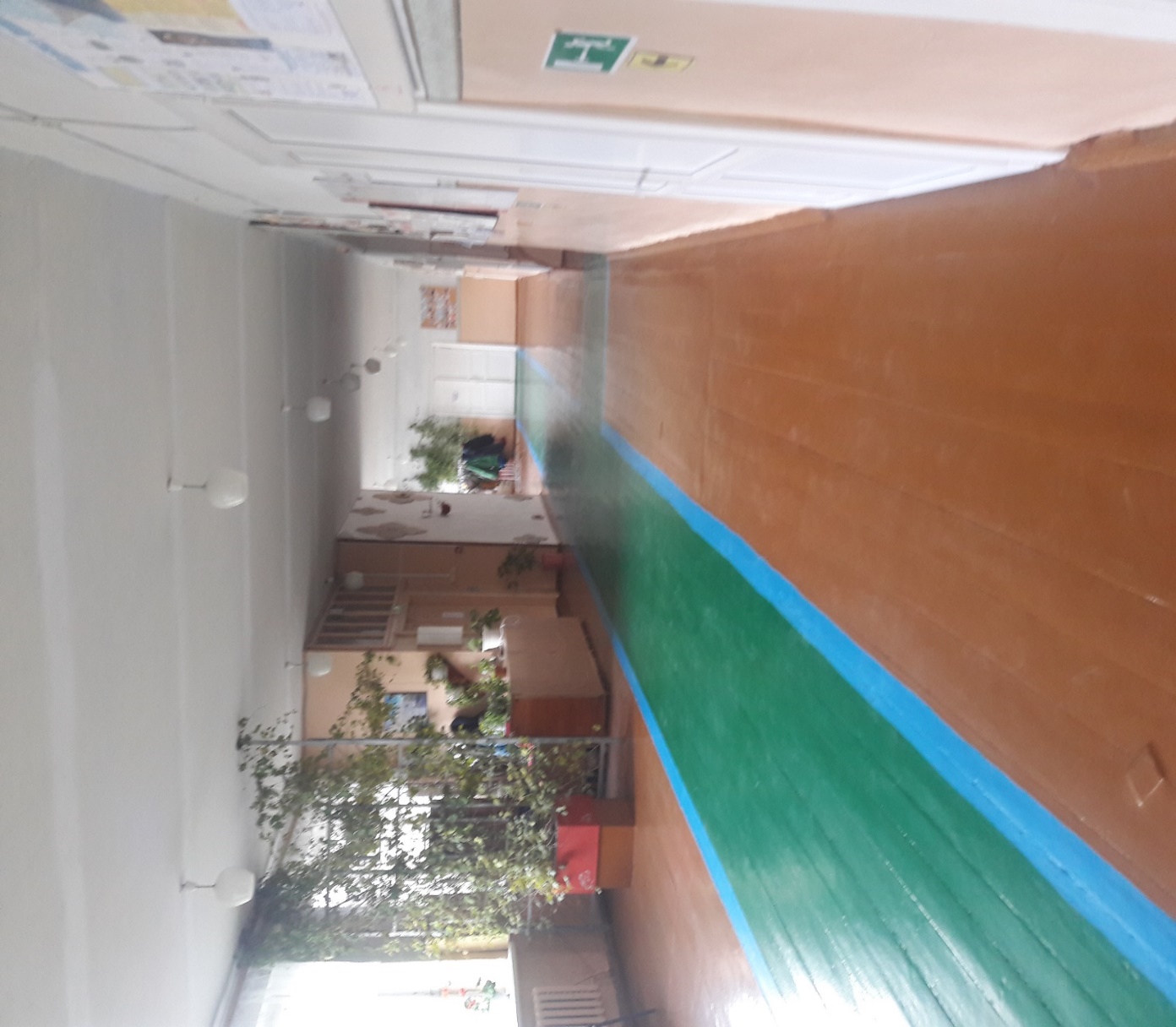 Коридор 2 этажа
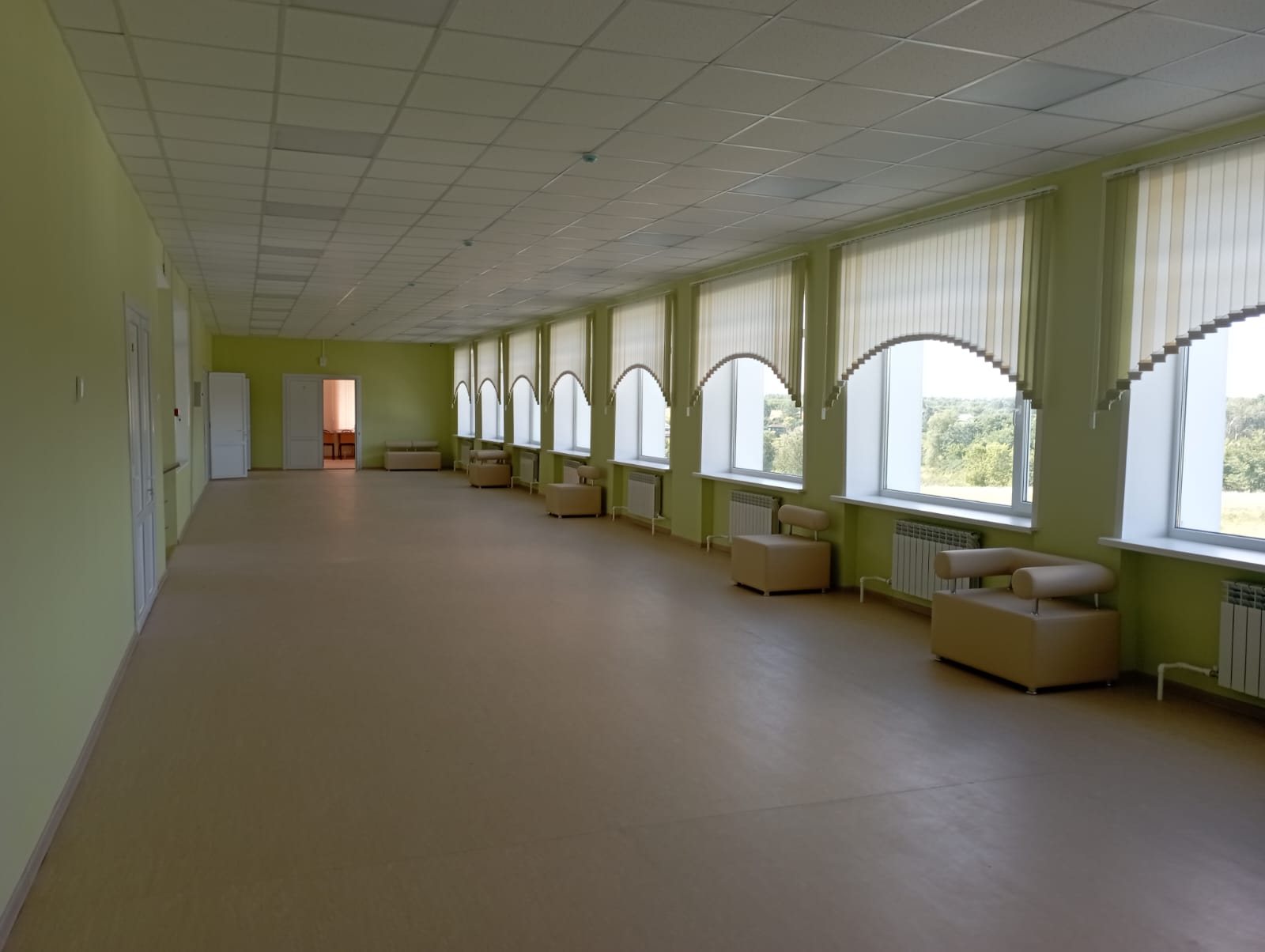 Учебные кабинеты
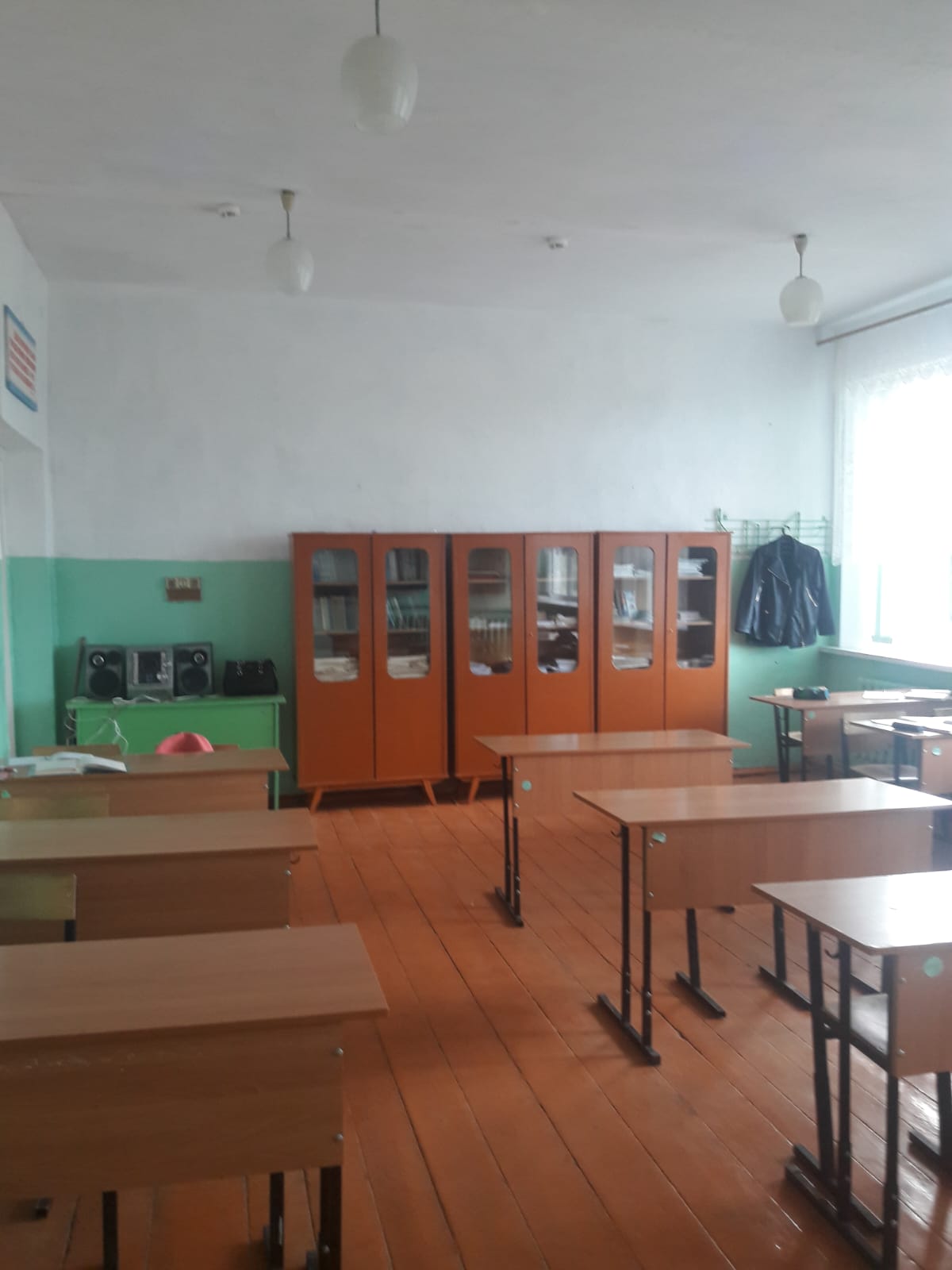 Учебные кабинеты
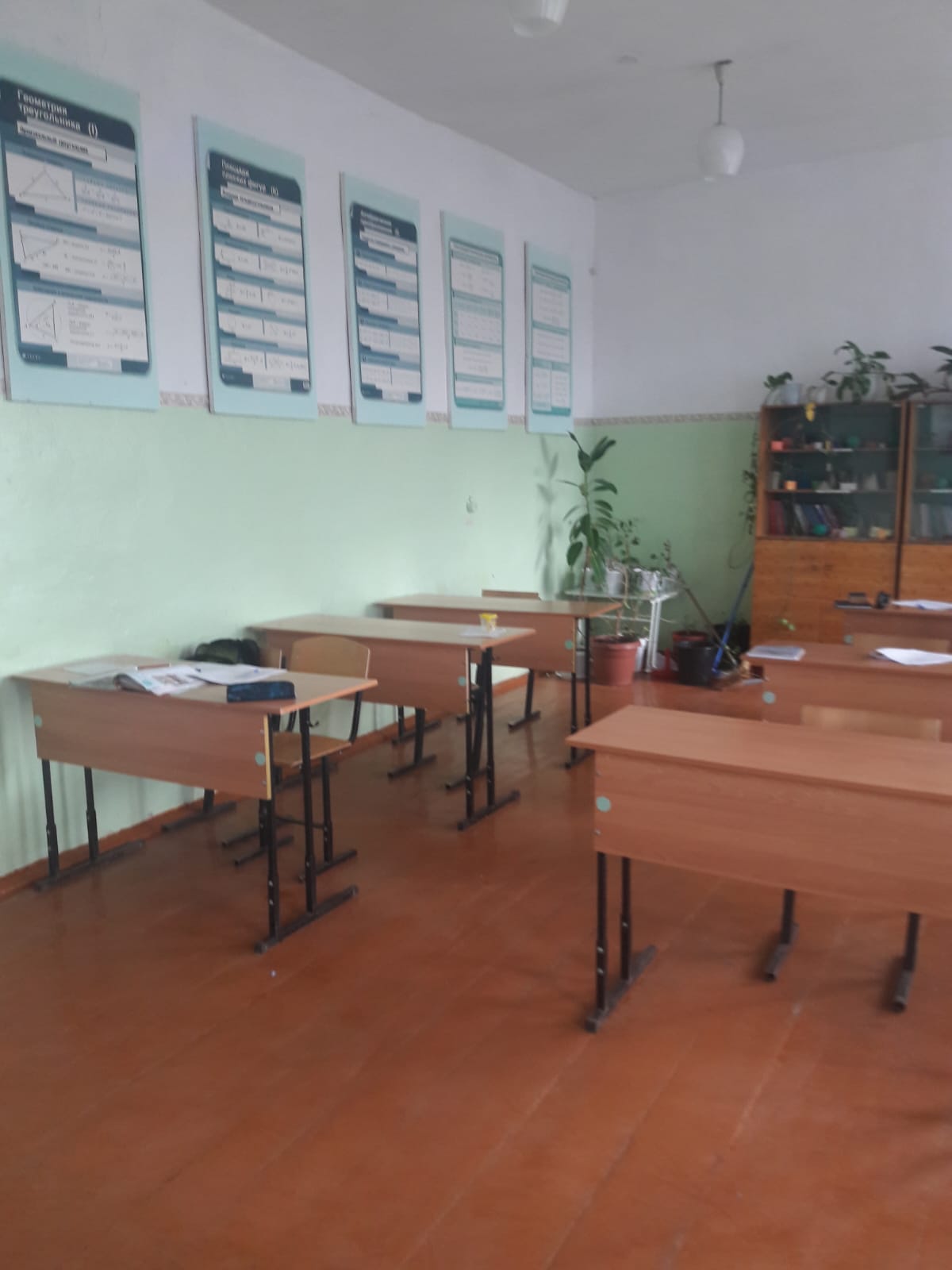 Учебные кабинеты
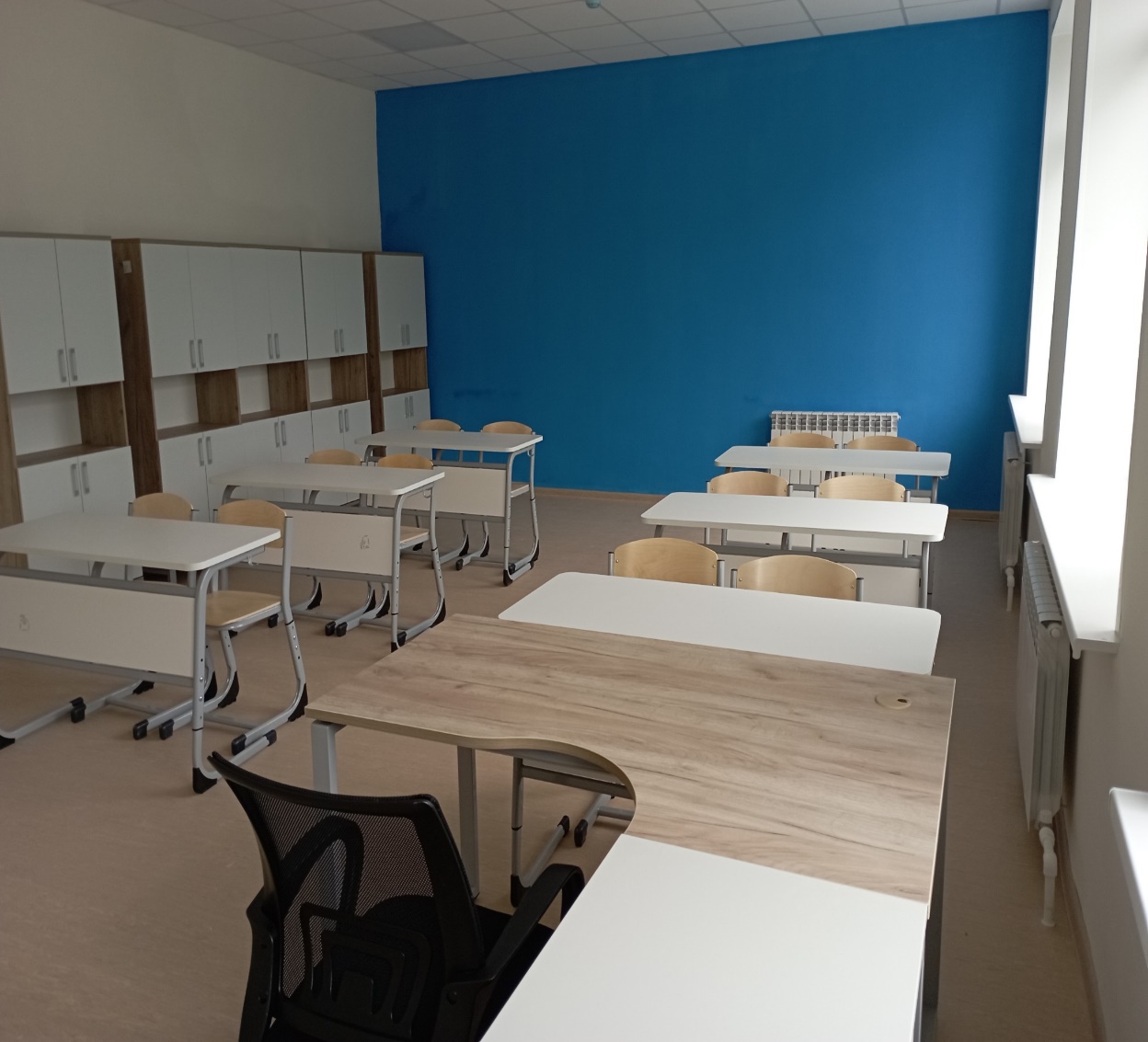 Центр детских инициатив
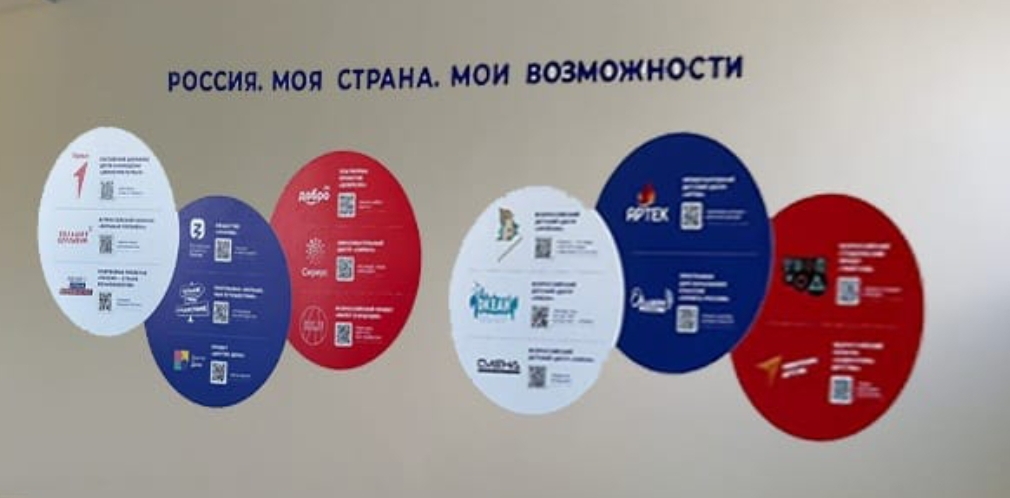 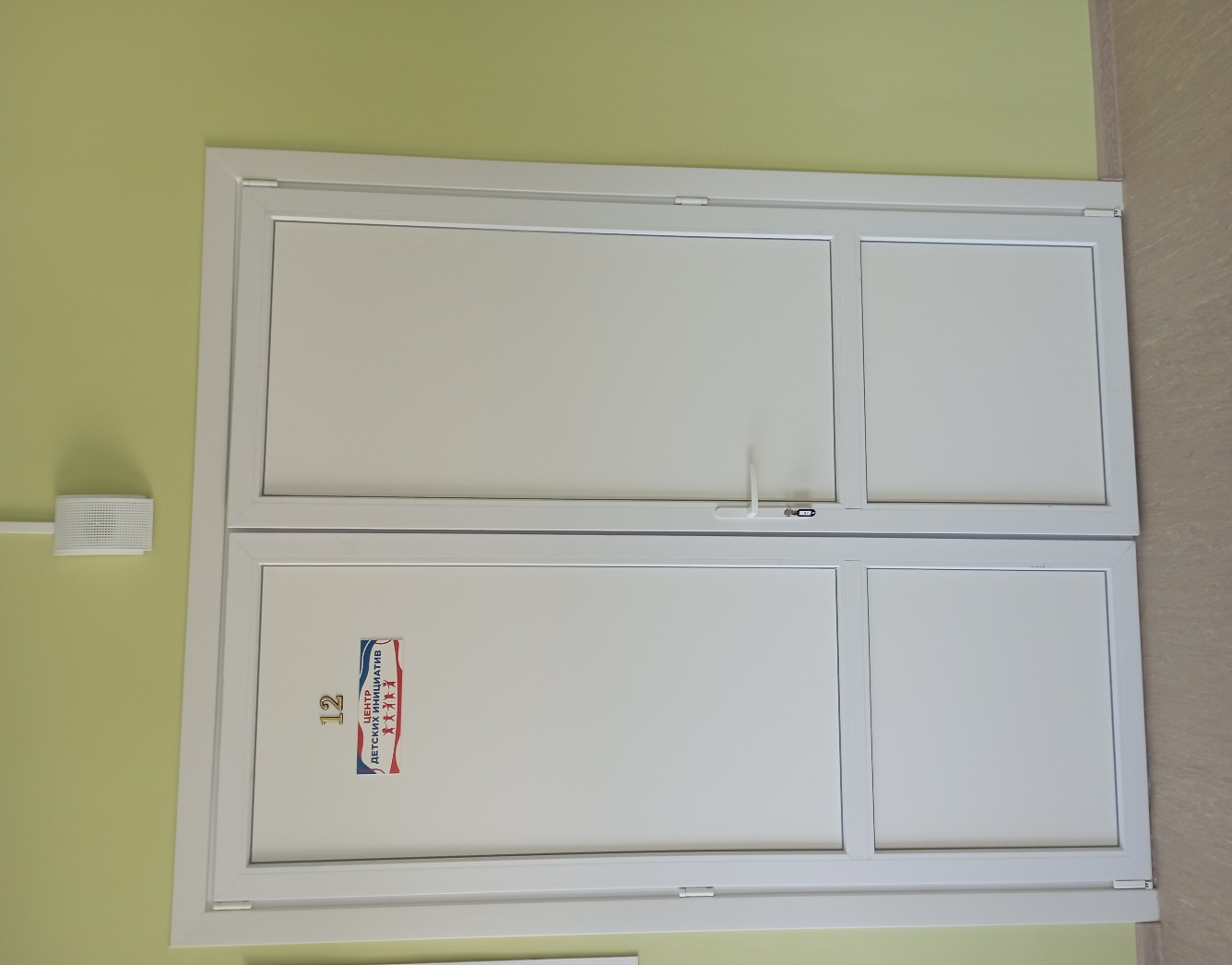 Стена истории Великой Отечественной войны
Государственная символика